Отчёт за март 2024 года о выполненных работах по благоустройству и текущему ремонту
Текущий ремонтРемонт кровли по ул. Пулковская д.9, к.1
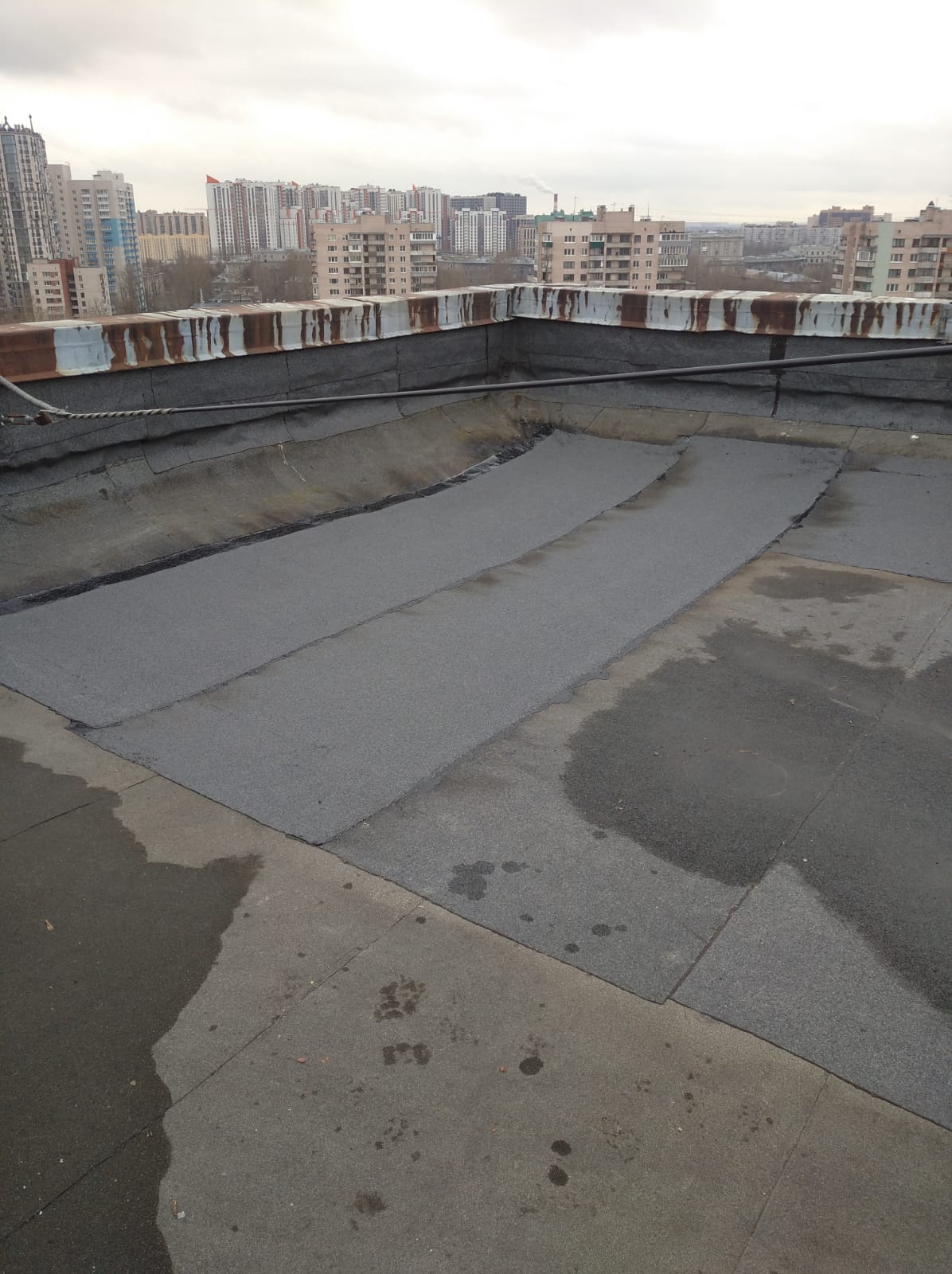 Текущий ремонтРемонт кровли по ул. Пулковская д.2, к.1
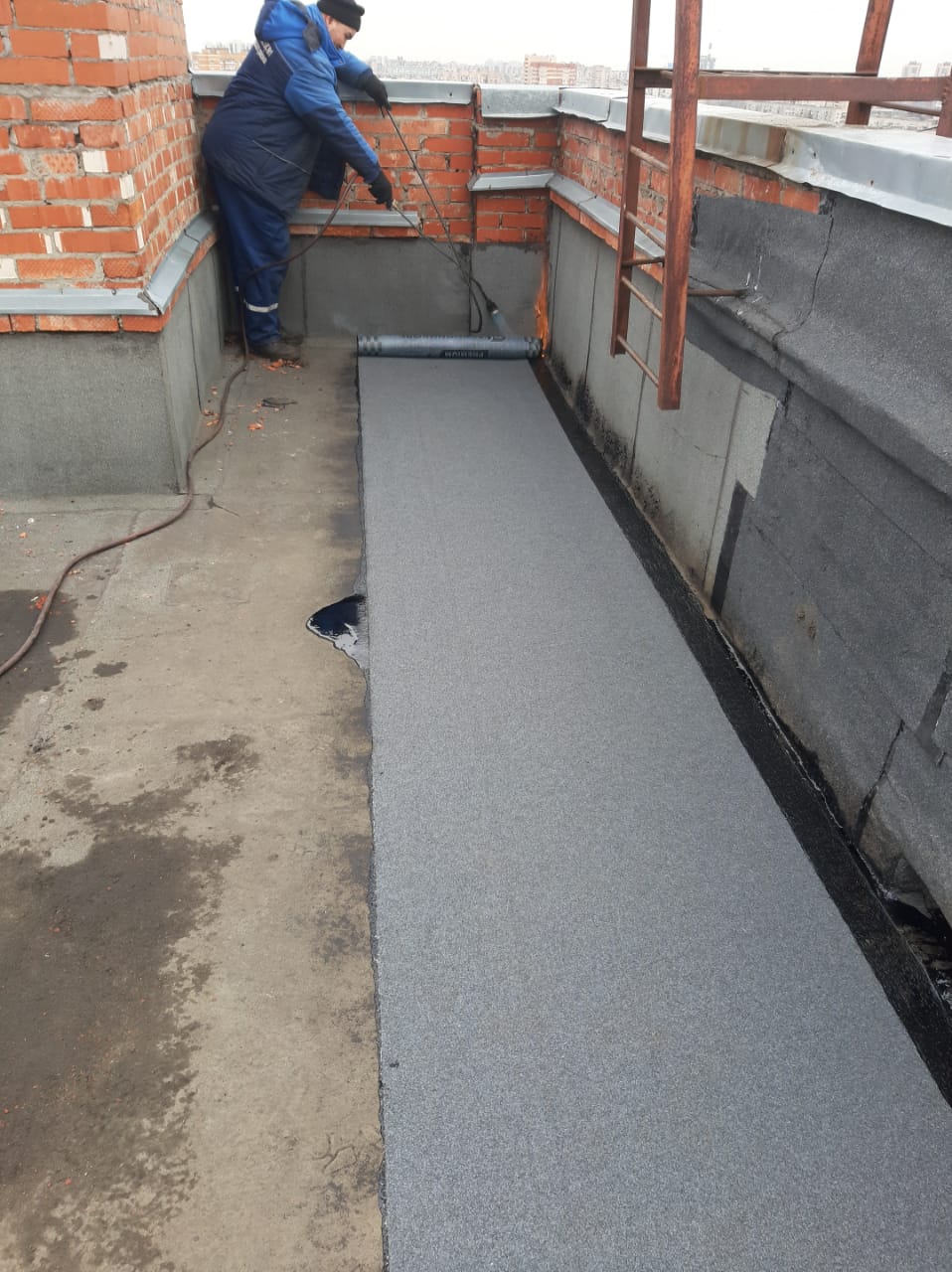 Текущий ремонтУстранение граффити по Витебскому пр. д.53, к.1
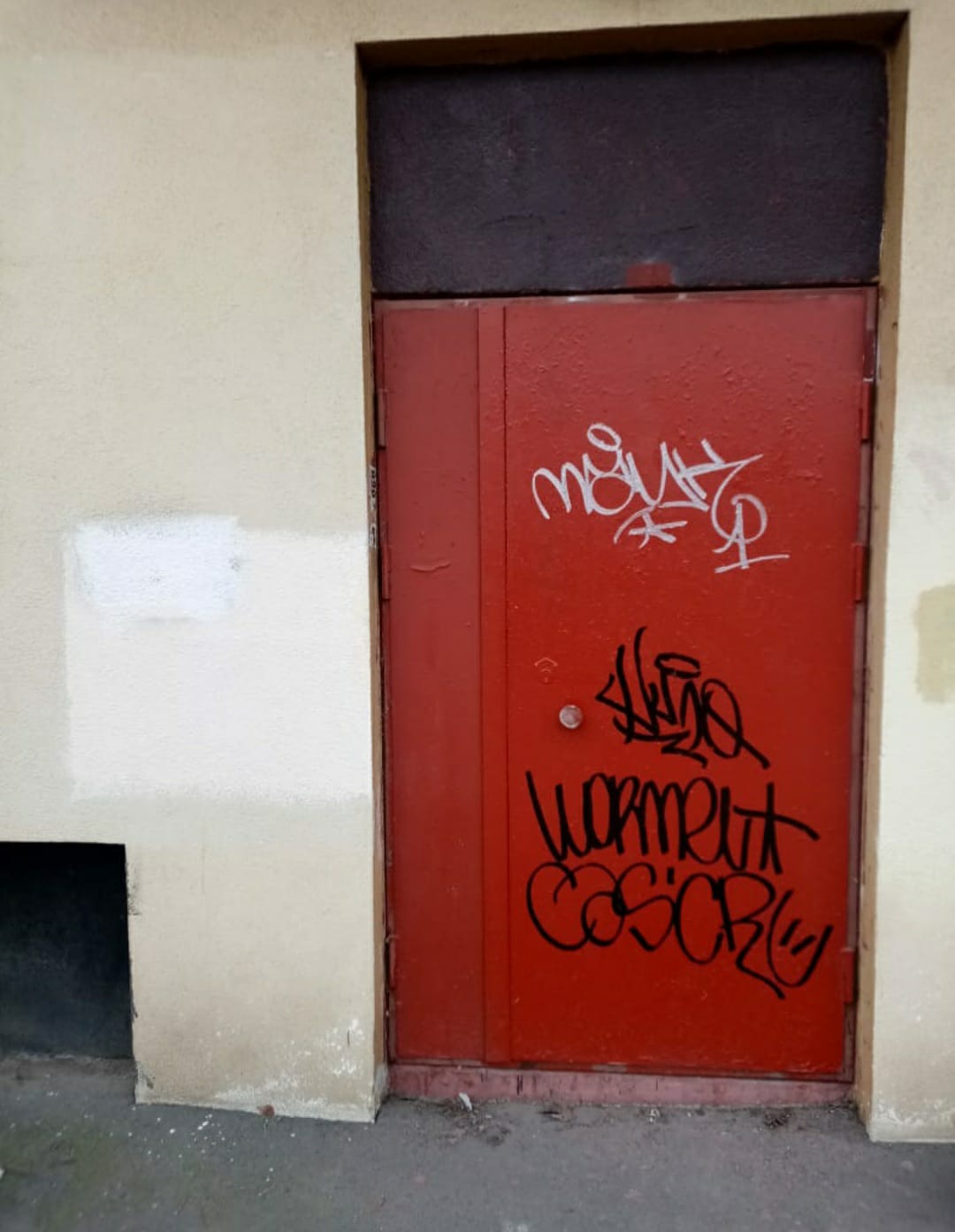 Текущий ремонтУстранение граффити по пр. Космонавтов д.48, к.2
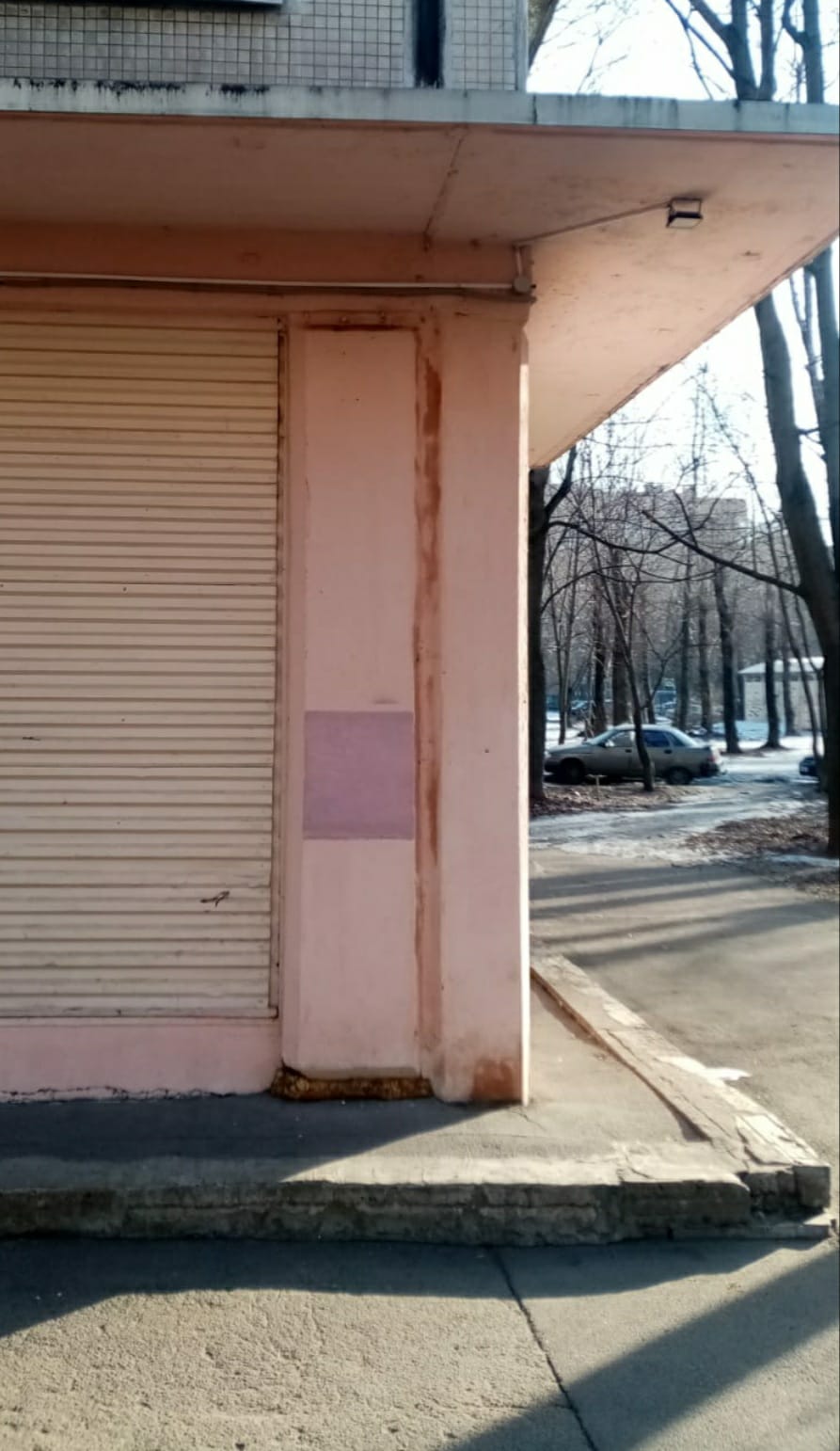 Текущий ремонтЗамена врезки, розлив ЦО по ул.Алтайская д.33( парадная № 4)
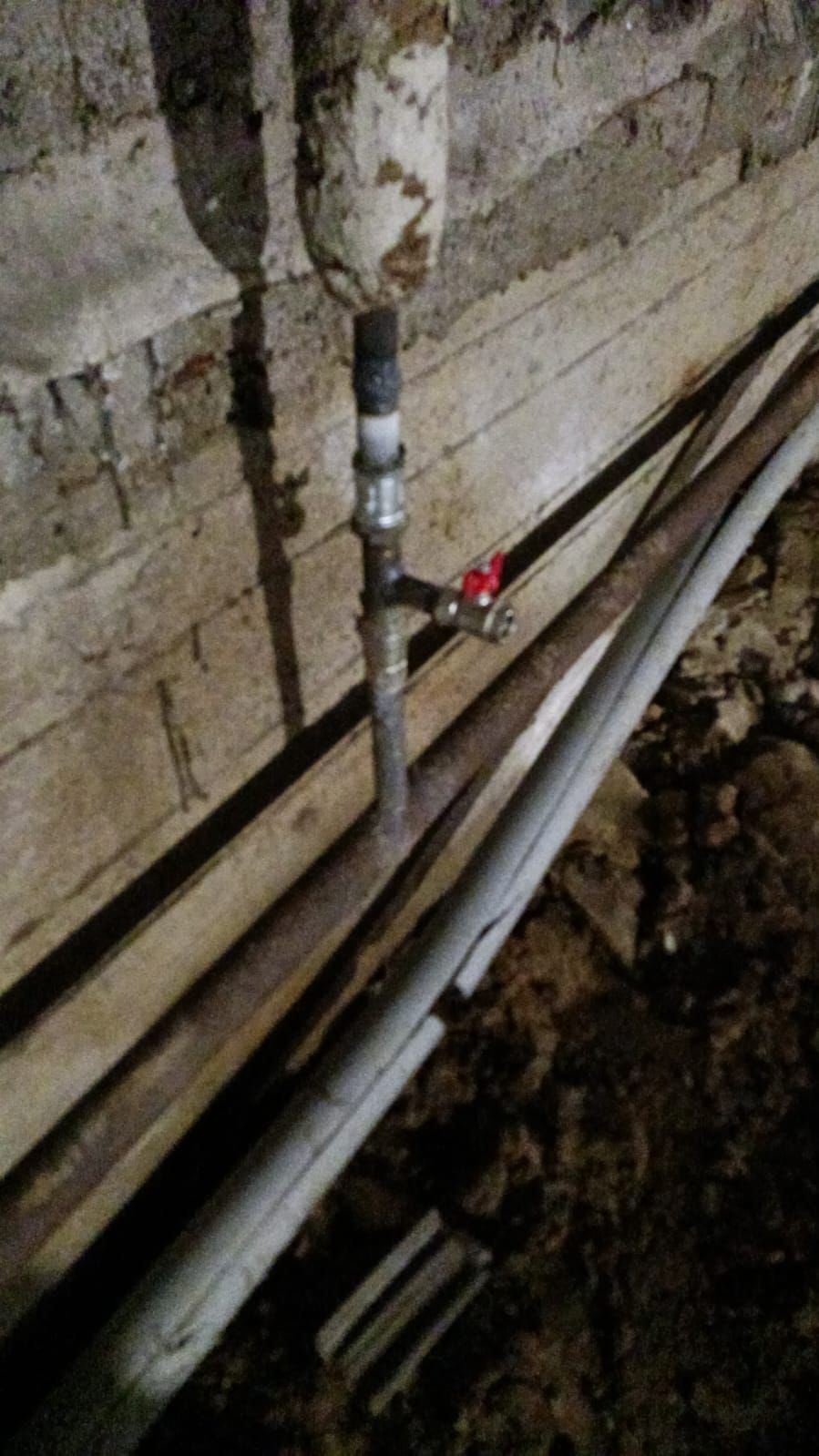 Текущий ремонтКосметический ремонт парадной №2 по ул. Ленсовета д.73
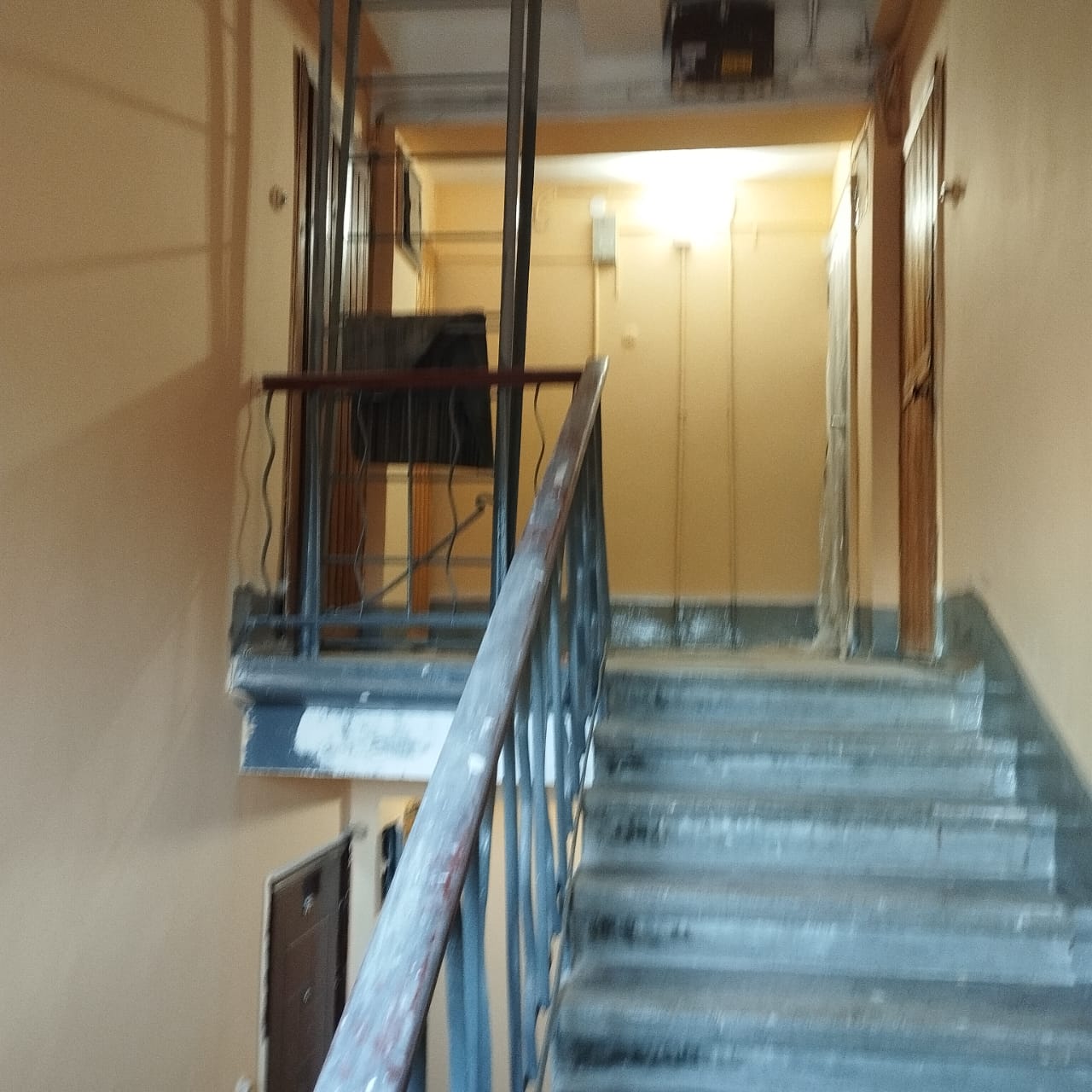 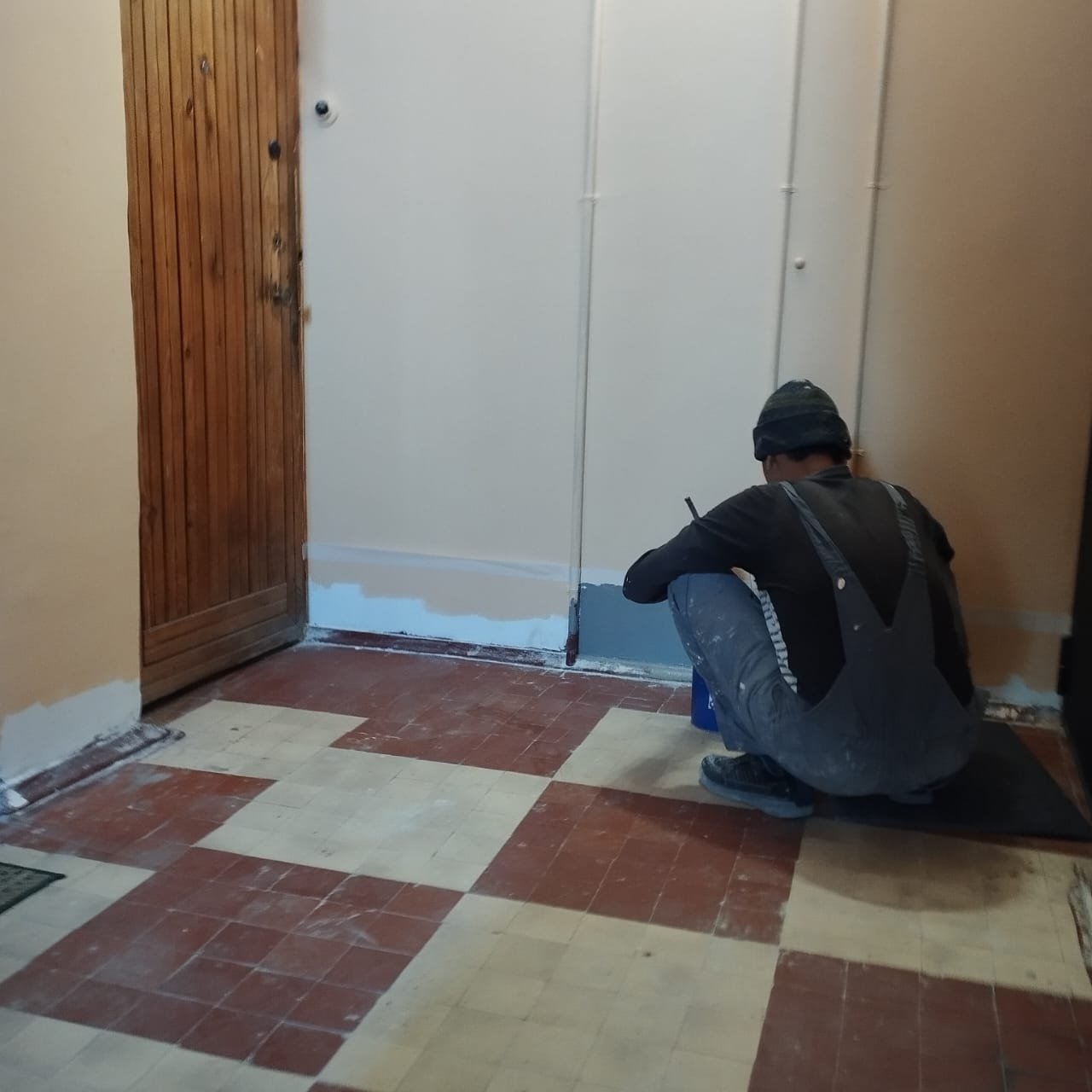 Текущий ремонтРемонт водосточных труб по пр. Ю.Гагарина д.14, к.5
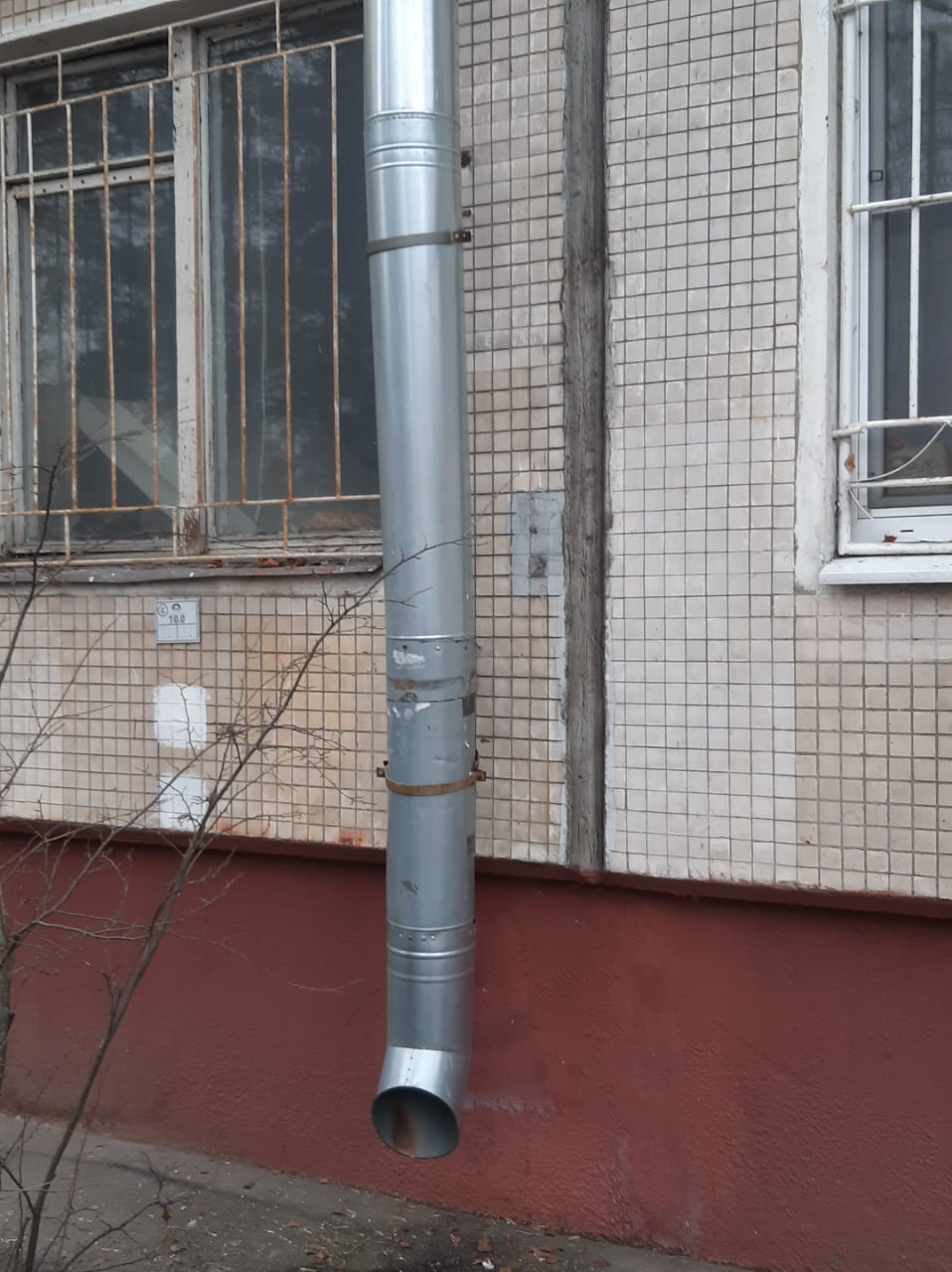 Текущий ремонтРемонт водосточных труб по пр. Ю.Гагарина д.21, к.5, д.20, к.2
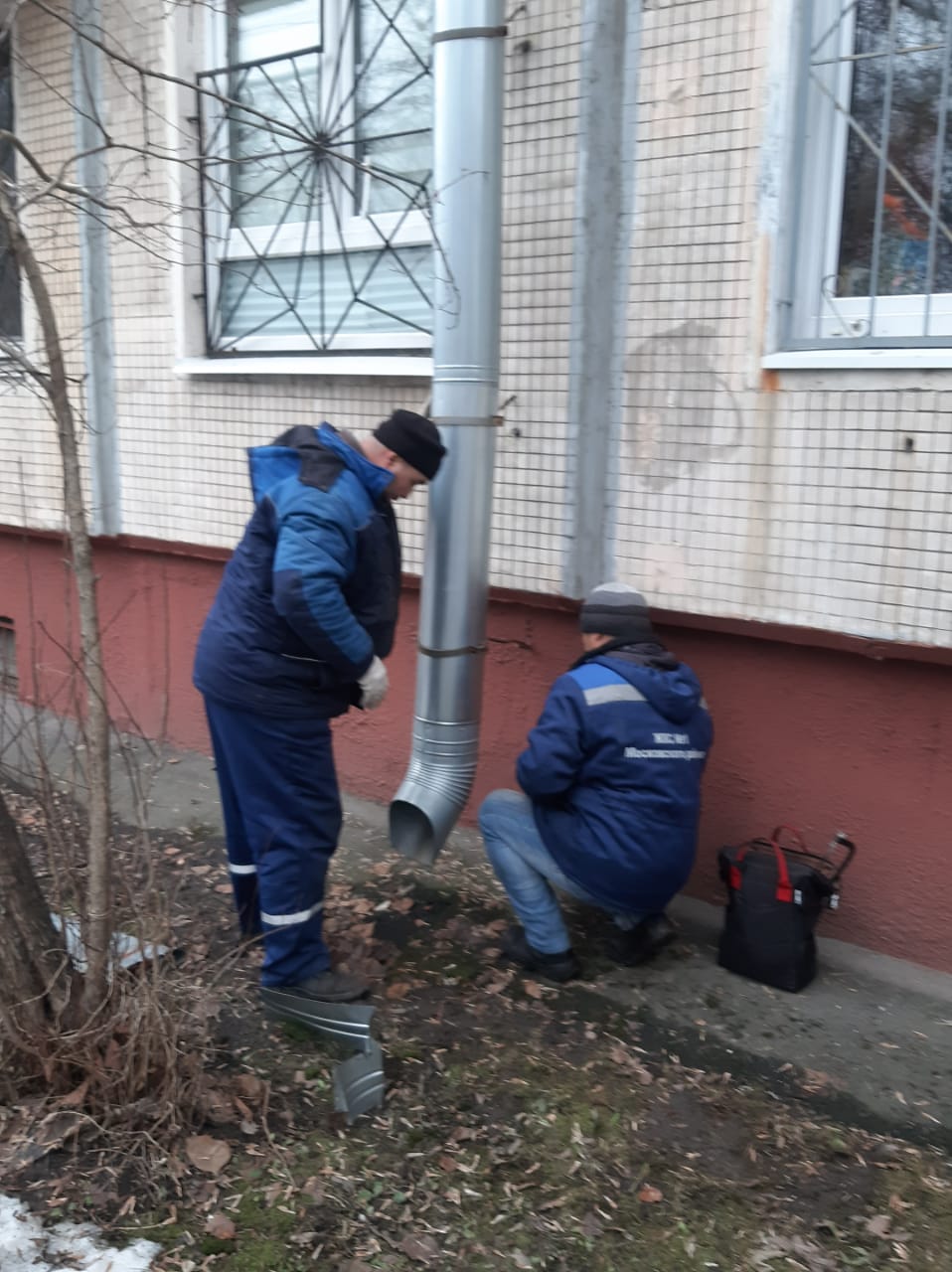 Текущий ремонтРемонт водосточных труб по ул. Алтайская д.21
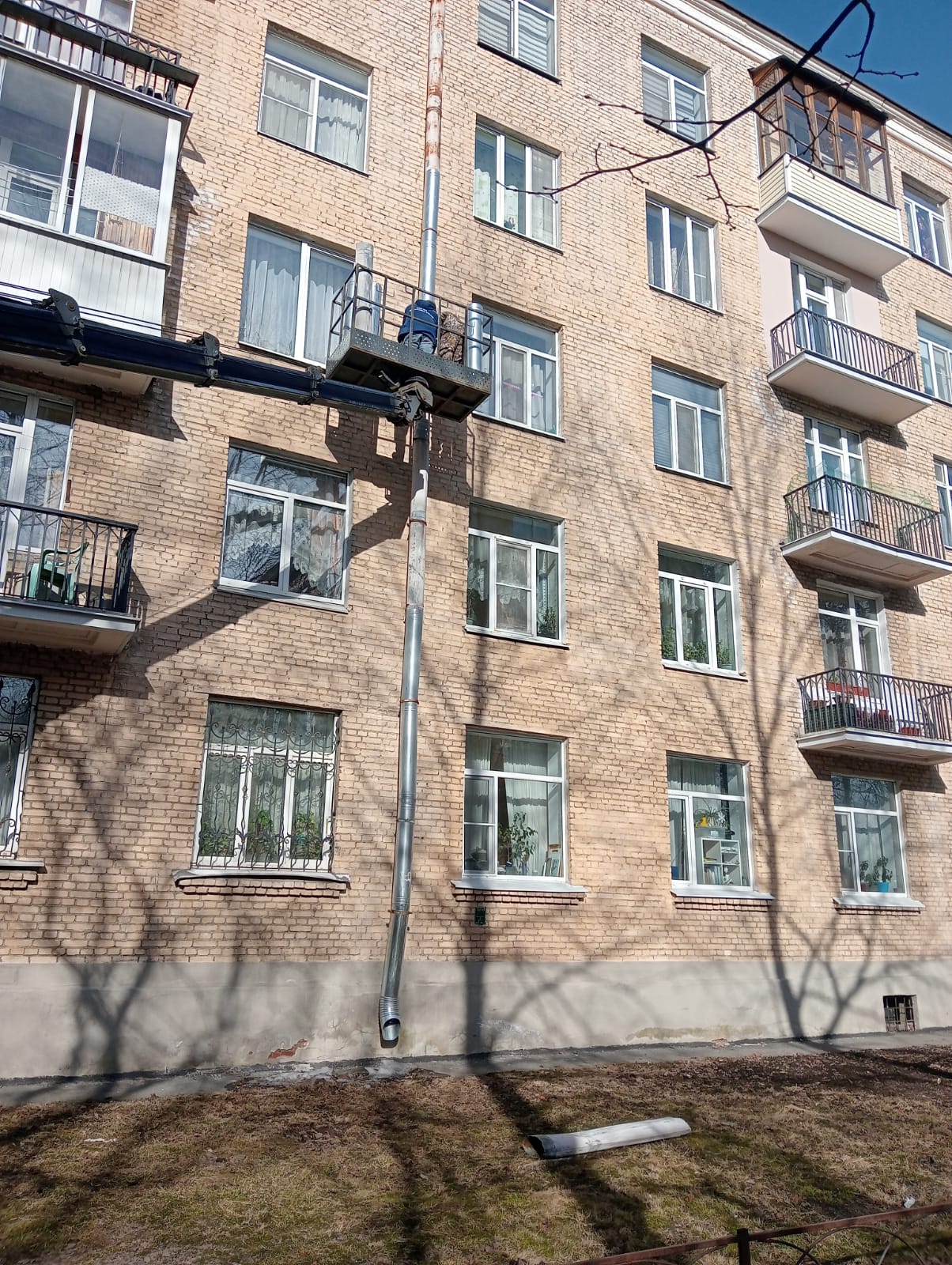 Текущий ремонтРемонт водосточных труб по пр. Ю.Гагарина д.18, к.2
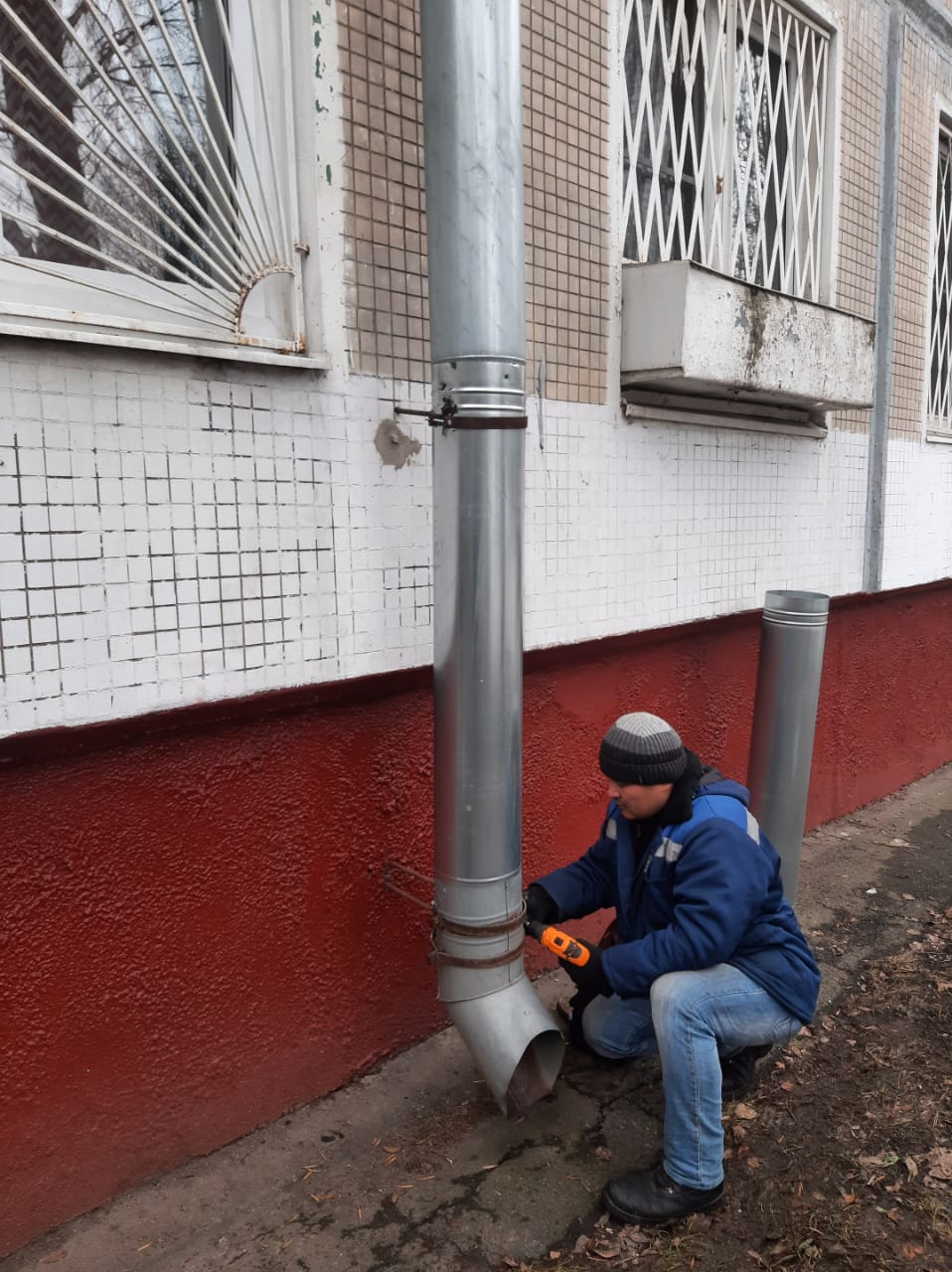 Текущий ремонтРемонт водосточных труб по пр. Витебский д.61, к.4
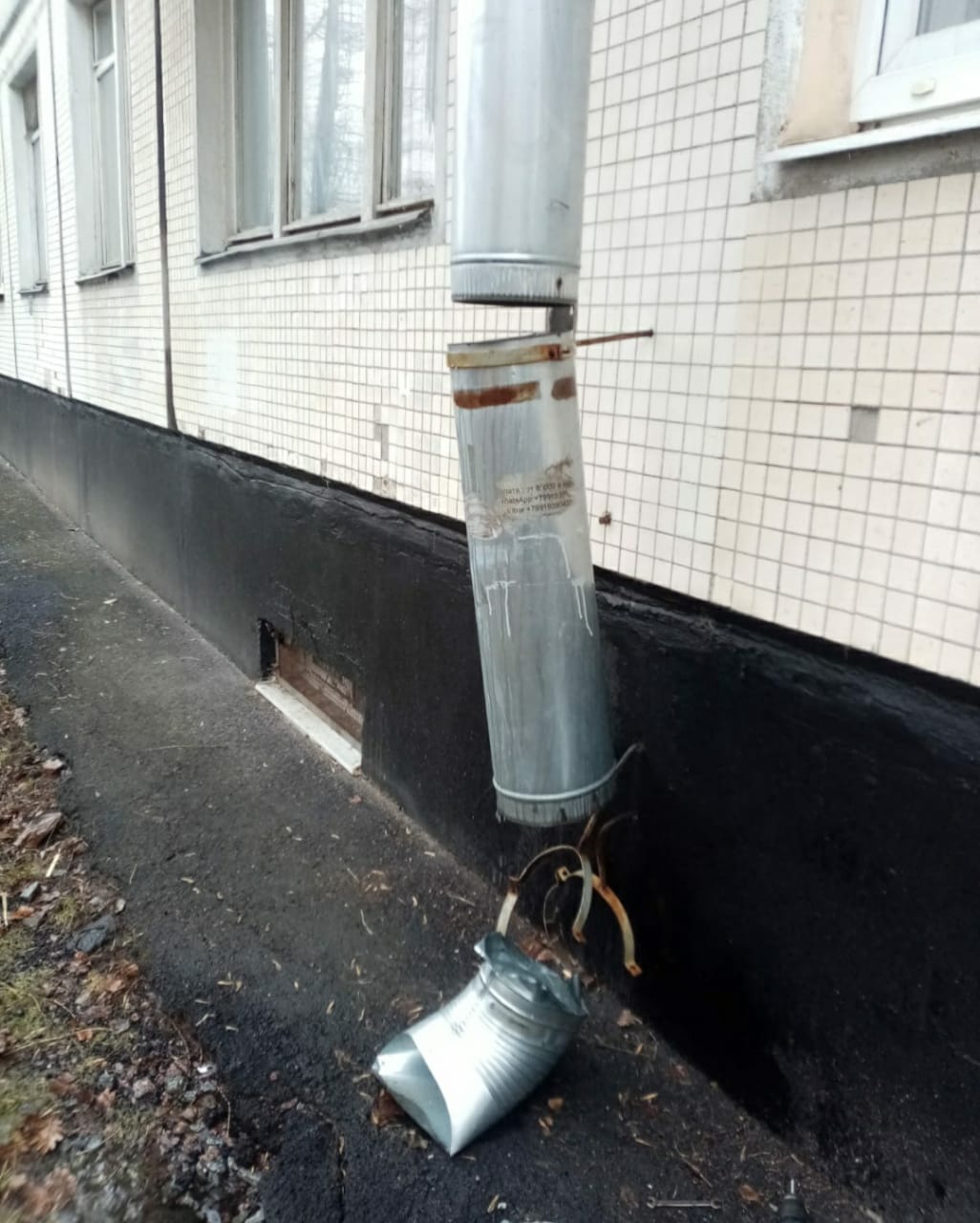 Текущий ремонтЗамена стояка ГВС в парадной №3 по пр.Космонавтов д.30, к.4
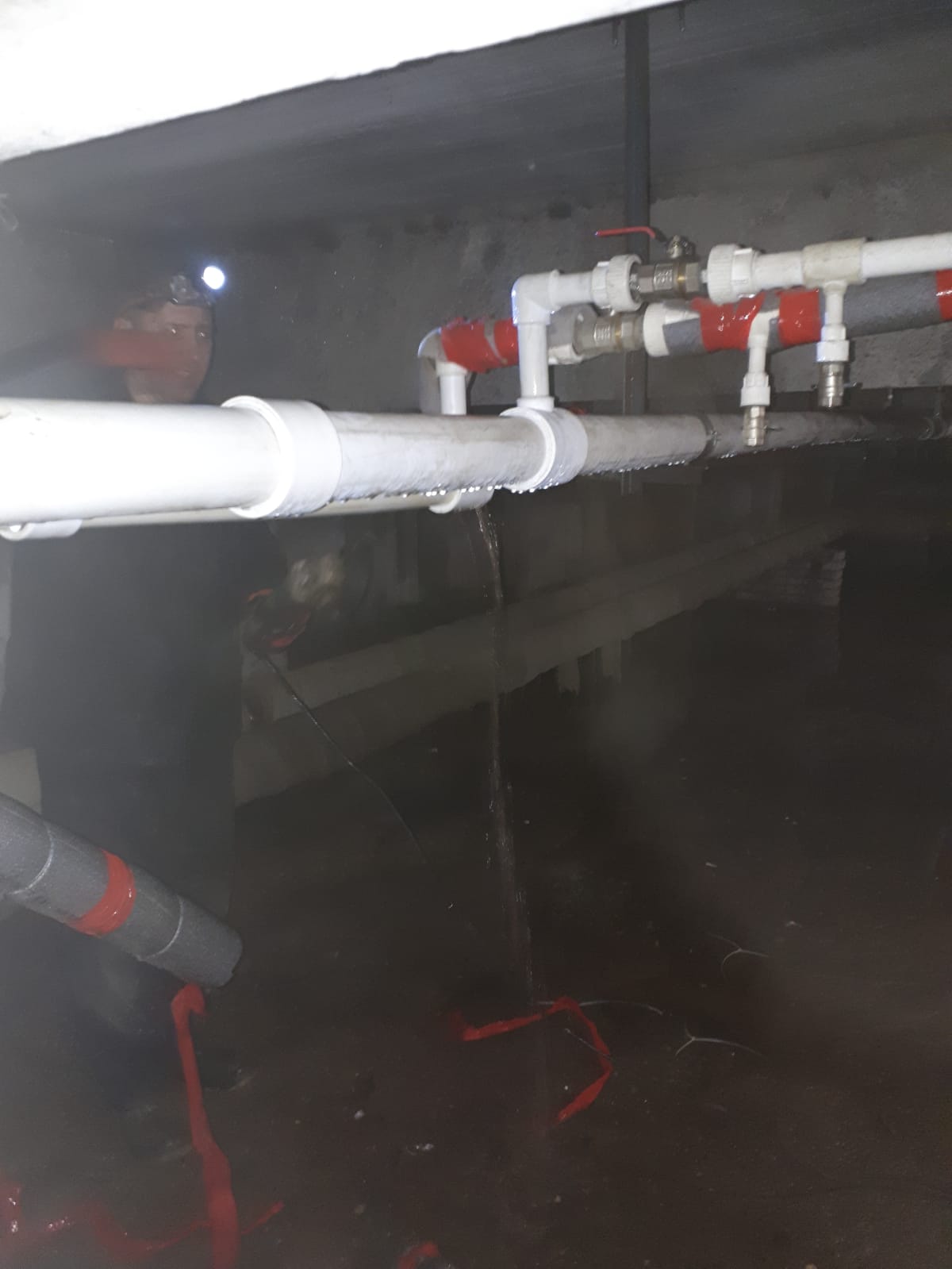 Содержание общего имуществаВлажная уборка парадных
Содержание общего имуществаВлажная уборка парадных
Содержание общего имуществаВлажная уборка парадных
Содержание общего имуществаВлажная уборка парадных
Содержание общего имуществаВлажная уборка парадных
Уборка придомовой территории
Уборка придомовой территории
Уборка придомовой территории
Уборка придомовой территории
Уборка придомовой территории